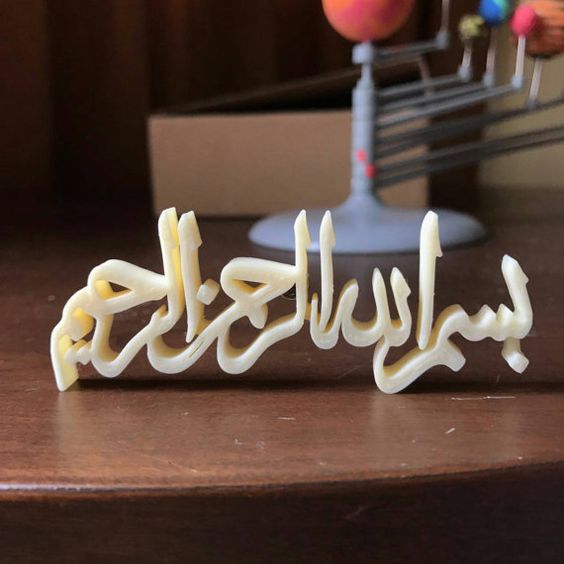 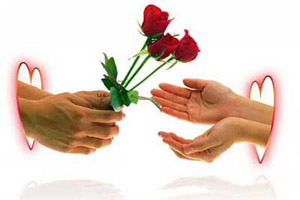 نمایشگاه مجازی عکس نوشته هفته ازدواج 1401
واحد سلامت نوجوانان ،جوانان و مدارس 
شبکه بهداشت ودرمان شهرستان گیلان غرب
وقتی برای عروسی ات خیلی هزینه  کنی  .مهمان هایت را یک شب خوشحال می کنی و خودت را عمری ناراحت !
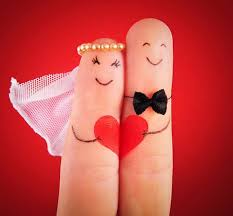 با ازدواج عشق را تجربه کنید، 
امید را بیاموزید و محبت را دریافت کنید
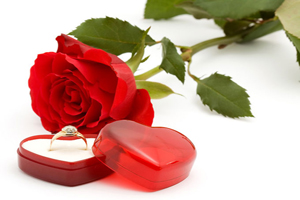 ازدواج قرارداد دو نفره ای است  که در همه دنیا اعتبار دارد
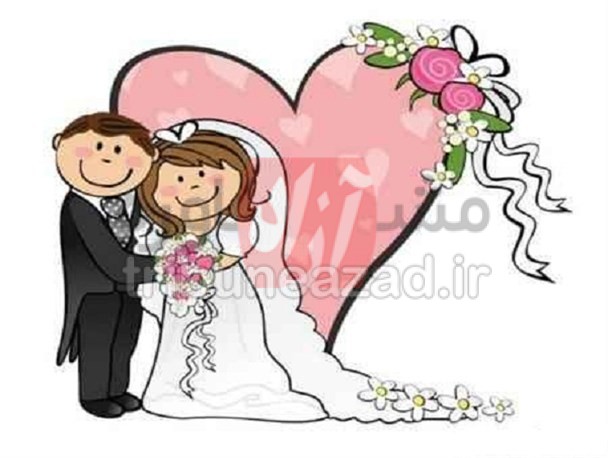 موفقیت در ازدواج تنها بسته به این نیست که  ما شخص مناسبی را برای خود پیدا کنیم،  بلکه در این است که ما نیز خود شخص مناسبی باشیم.
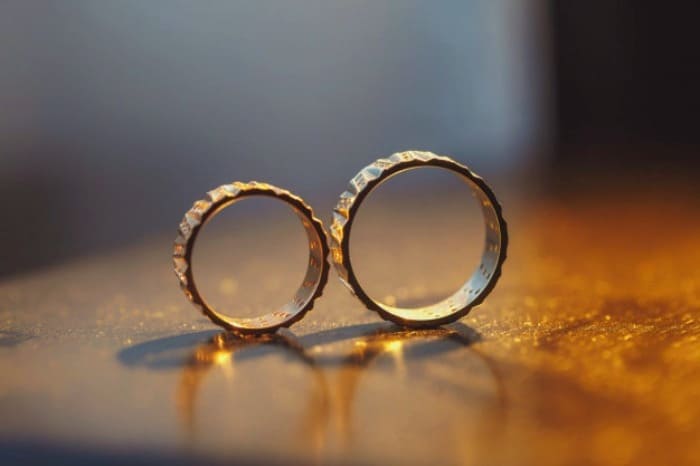 هنگام ازدواج بیشتر با گوشهایت  مشورت کن تا با چشمهایت.
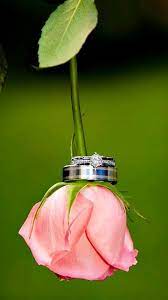 فرصت ها بی پایان اند لازمه ی یک زندگی مطلوب یک انتخاب به موقع ومطلوب است
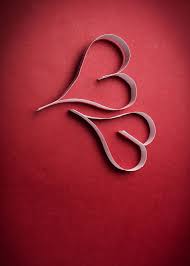 وقتی زندگی چیز زیادی به شما نمی دهد، به خاطر این است که شما چیز  زیادی از آن نخواسته اید .آفتاب به گیاهی حرارت می دهد که سر از خاک  بیرون آورده باش
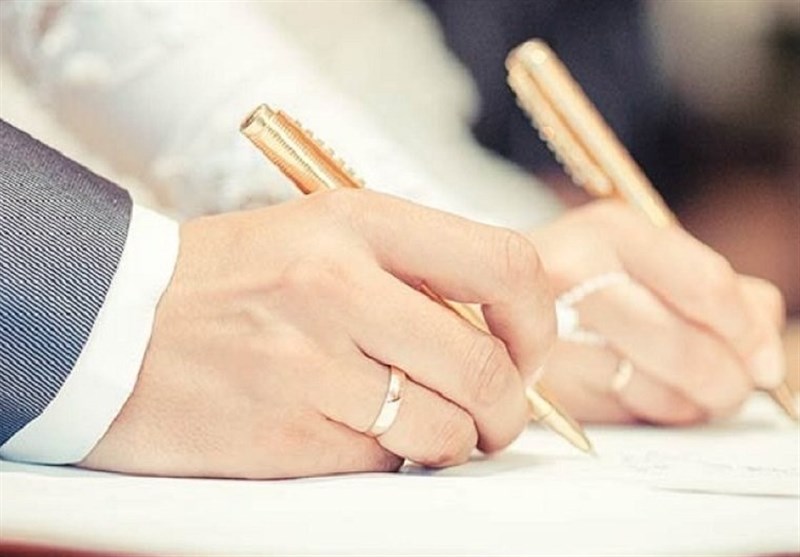 اسرار زندگی شخصیتان را محکم نگه دارید
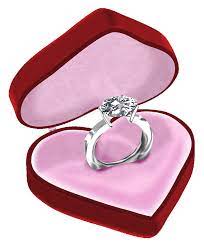 بازار را برای خرید جهیزیه خالی نکنید
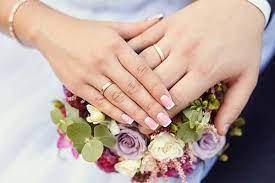 مصلحت اندیشی و توقع بالا در  ازدواج، مانع ازدواج به موقع  است.
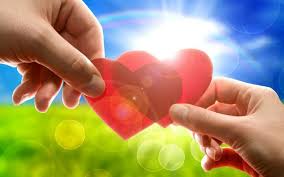 دوام ازدواج، یک قسمتش روی محبت است و 9 قسمتش روی گذشت از خطا
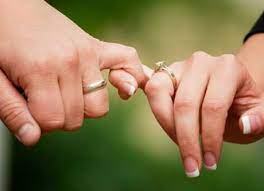